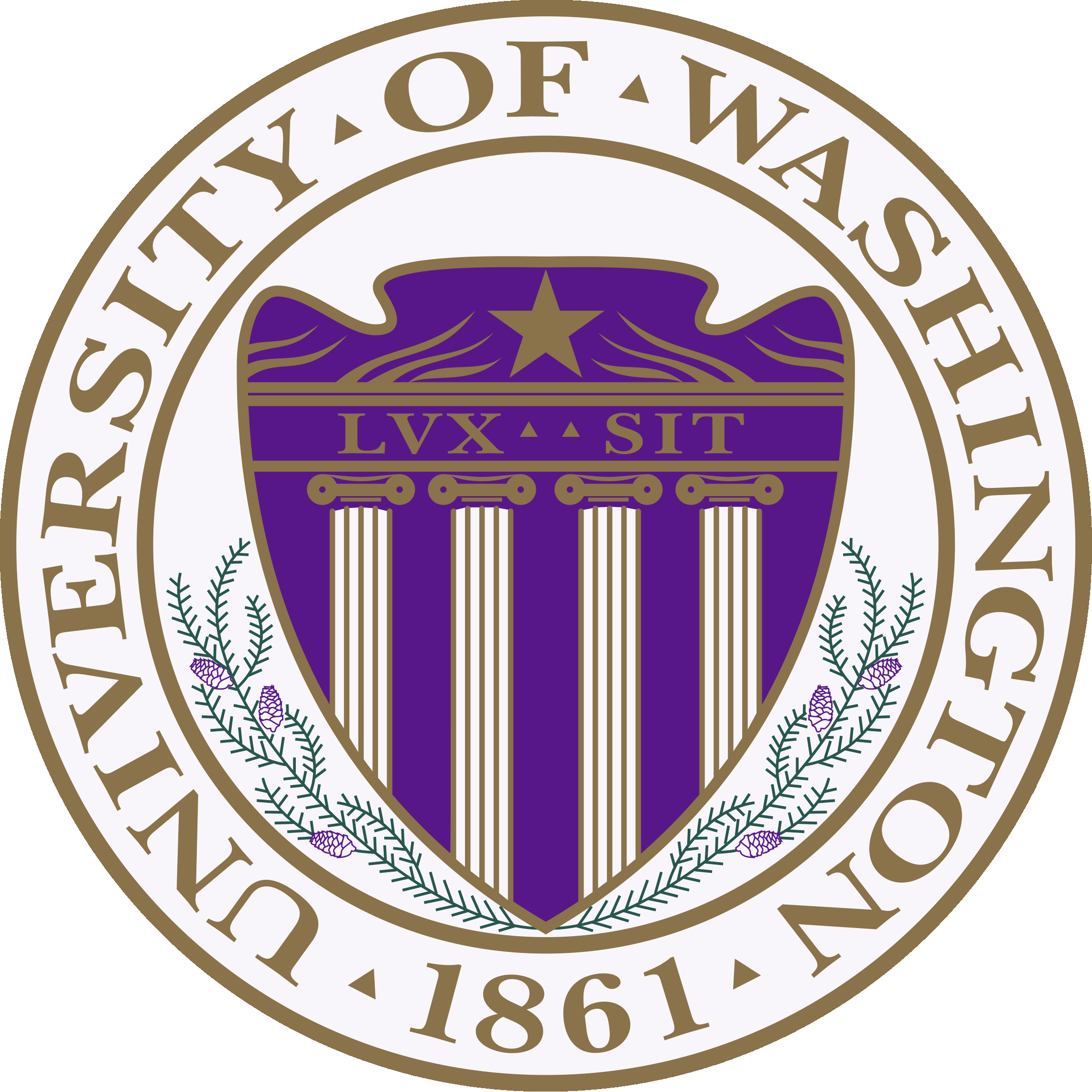 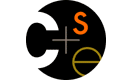 CSE373: Data Structures and AlgorithmsLecture 2: Proof by Induction
Catie Baker
Spring 2015
Background on Induction
Type of mathematical proof
Typically used to establish a given statement for all natural numbers (e.g. integers > 0)
Proof is a sequence of deductive steps
Show the statement is true for the first number. 
Show that if the statement is true for any one number, this implies the statement is true for the next number. 
If so, we can infer that the statement is true for all numbers.
Spring 2015
CSE 373: Data Structures and Algorithms
3
Think about climbing a ladder
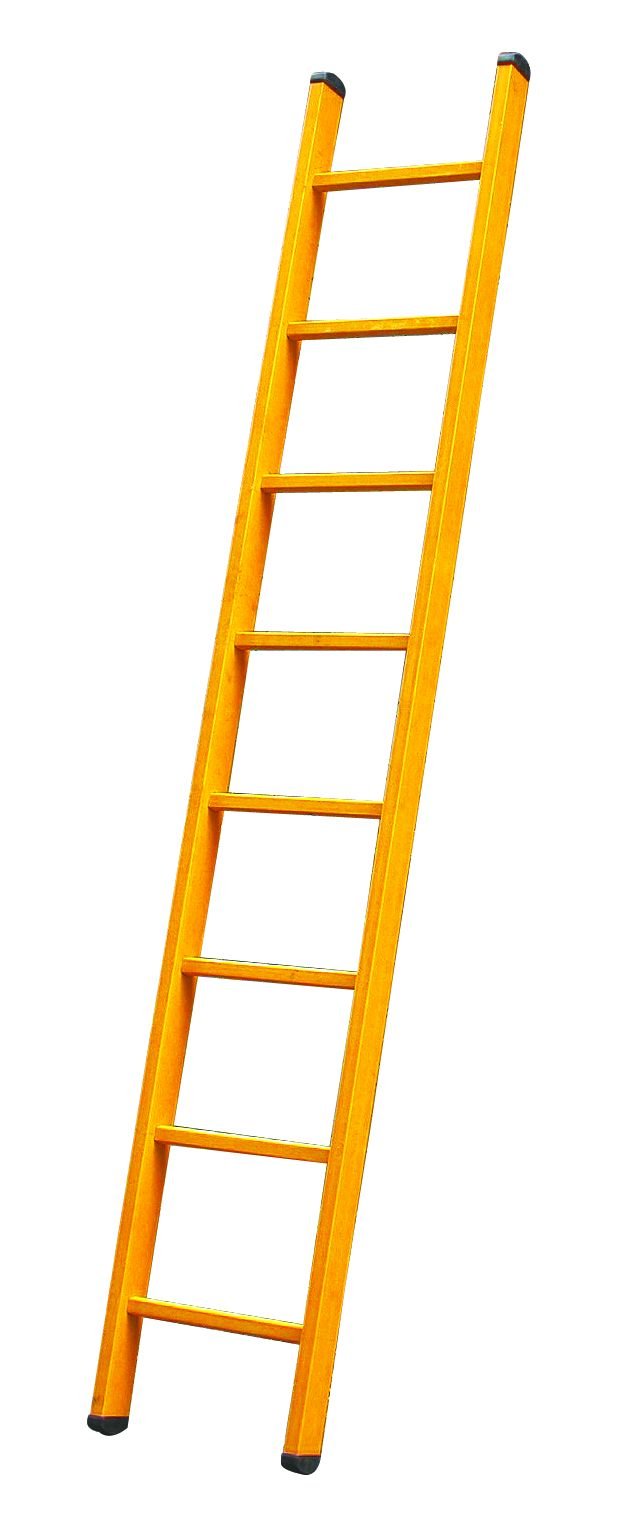 1. Show you can get to the first rung (base case)
2. Show you can get between rungs (inductive step)
3. Now you can climb forever.
Spring 2015
CSE 373: Data Structures and Algorithms
4
Why you should care
Induction turns out to be a useful technique
AVL trees
Heaps
Graph algorithms
Can also prove things like 3n > n3 for n ≥ 4
Exposure to rigorous thinking
Spring 2015
CSE 373: Data Structures and Algorithms
5
Example problem
Find the sum of the integers from 1 to n
1 + 2 + 3 + 4 + … + (n-1) + n



For any n ≥ 1
Could use brute force, but would be slow
There’s probably a clever shortcut
Spring 2015
CSE 373: Data Structures and Algorithms
6
Finding the formula
Shortcut will be some formula involving n
Compare examples and look for patterns
Not something I will ask you to do!
Start with n = 10:1 + 2 + 3 + 4 + 5 + 6 + 7 + 8  + 9 + 10
Large enough to be a pain to add up
Worthwhile to find shortcut
Spring 2015
CSE 373: Data Structures and Algorithms
7
Finding the formula
1 + 2 + 3 + 4 + 5 + 6 + 7 + 8  + 9 + 10
= 5×11
Spring 2015
CSE 373: Data Structures and Algorithms
8
Finding the formula
1 + 2 + 3 + 4 + 5 + 6 + 7 + 8  + 9
= 4×10 + 5
Spring 2015
CSE 373: Data Structures and Algorithms
9
Finding the formula
1 + 2 + 3 + 4 + 5 + 6 + 7 + 8
= 4×9
Spring 2015
CSE 373: Data Structures and Algorithms
10
Finding the formula
1 + 2 + 3 + 4 + 5 + 6 + 7
= 3×8 + 4
Spring 2015
CSE 373: Data Structures and Algorithms
11
Finding the formula
Spring 2015
CSE 373: Data Structures and Algorithms
12
Finding the formula
Spring 2015
CSE 373: Data Structures and Algorithms
13
Finding the formula
When n is even
1 + 2 + 3 + 4 + … + (n-3) + (n-2) + (n-1) + n
= (n/2)×(n+1)
Spring 2015
CSE 373: Data Structures and Algorithms
14
Finding the formula
Spring 2015
CSE 373: Data Structures and Algorithms
15
Finding the formula
When n is odd
1 + 2 + 3 + 4 + … + (n-3) + (n-2) + (n-1) + n
= ((n-1)/2)×(n+1) + (n+1)/2
Spring 2015
CSE 373: Data Structures and Algorithms
16
Finding the formula
When n is odd
1 + 2 + 3 + 4 + … + (n-3) + (n-2) + (n-1) + n
= ((n-1)/2)×(n+1) + (n+1)/2
Spring 2015
CSE 373: Data Structures and Algorithms
17
Finding the formula
When n is odd
1 + 2 + 3 + 4 + … + (n-3) + (n-2) + (n-1) + n
= ((n-1)×(n+1) + (n+1))/2
Spring 2015
CSE 373: Data Structures and Algorithms
18
Finding the formula
When n is odd
1 + 2 + 3 + 4 + … + (n-3) + (n-2) + (n-1) + n
= ((n-1)×(n+1) + (n+1))/2
Spring 2015
CSE 373: Data Structures and Algorithms
19
Finding the formula
When n is odd
1 + 2 + 3 + 4 + … + (n-3) + (n-2) + (n-1) + n
= ((n-1 + 1)×(n+1))/2
Spring 2015
CSE 373: Data Structures and Algorithms
20
Finding the formula
When n is odd
1 + 2 + 3 + 4 + … + (n-3) + (n-2) + (n-1) + n
= ((n-1 + 1)×(n+1))/2
Spring 2015
CSE 373: Data Structures and Algorithms
21
Finding the formula
When n is odd
1 + 2 + 3 + 4 + … + (n-3) + (n-2) + (n-1) + n
= (n (n+1))/2
Spring 2015
CSE 373: Data Structures and Algorithms
22
Finding the formula
Spring 2015
CSE 373: Data Structures and Algorithms
23
Are we done?
The pattern seems pretty clear
Is there any reason to think it changes?
But we want something for any n ≥ 1
A mathematical approach is skeptical
Spring 2015
CSE 373: Data Structures and Algorithms
24
Are we done?
The pattern seems pretty clear
Is there any reason to think it changes?
But we want something for any n ≥ 1
A mathematical approach is skeptical
All we know is n(n+1)/2 works for 7 to 10
We must prove the formula works in all cases
A rigorous proof
Spring 2015
CSE 373: Data Structures and Algorithms
25
Proof by Induction
Prove the formula works for all cases.
Induction proofs have four components: 
The thing you want to prove, e.g., sum of integers from 1 to n = n(n+1)/2 
The base case (usually "let n = 1"), 
The assumption step (“assume true for n = k") 
The induction step (“now let n = k + 1").

n and k are just variables!
Spring 2015
CSE 373: Data Structures and Algorithms
26
Proof by induction
P(n) = sum of integers from 1 to n
We need to do
Base case
Assumption
Induction step

n and k are just variables!
prove for P(1)
assume for P(k)
show for P(k+1)
Spring 2015
CSE 373: Data Structures and Algorithms
27
Proof by induction
P(n) = sum of integers from 1 to n
We need to do
Base case
Assumption
Induction step
prove for P(1)
assume for P(k)
show for P(k+1)
1		2		3		4		5		6…
Spring 2015
CSE 373: Data Structures and Algorithms
28
Proof by induction
✓
What we are trying to prove: P(n) = n(n+1)/2
Base case
P(1) = 1
1(1+1)/2 = 1(2)/2 = 1(1) = 1
Spring 2015
CSE 373: Data Structures and Algorithms
29
Proof by induction
What we are trying to prove:   P(n) = n(n+1)/2
Assume true for k:   P(k) = k(k+1)/2
Induction step:
Now consider P(k+1)
= 1 + 2 + … + k + (k+1)
Spring 2015
CSE 373: Data Structures and Algorithms
30
Proof by induction
What we are trying to prove:   P(n) = n(n+1)/2
Assume true for k:   P(k) = k(k+1)/2
Induction step:
Now consider P(k+1)
= 1 + 2 + … + k + (k+1)
= k(k+1)/2 + (k+1)
Spring 2015
CSE 373: Data Structures and Algorithms
31
Proof by induction
What we are trying to prove:   P(n) = n(n+1)/2
Assume true for k:   P(k) = k(k+1)/2
Induction step:
Now consider P(k+1)
= 1 + 2 + … + k + (k+1)
= k(k+1)/2 + (k+1)
= k(k+1)/2 + 2(k+1)/2
Spring 2015
CSE 373: Data Structures and Algorithms
32
Proof by induction
What we are trying to prove:   P(n) = n(n+1)/2
Assume true for k:   P(k) = k(k+1)/2
Induction step:
Now consider P(k+1)
= 1 + 2 + … + k + (k+1)
= k(k+1)/2 + (k+1)
= k(k+1)/2 + 2(k+1)/2
= (k(k+1) + 2(k+1))/2
Spring 2015
CSE 373: Data Structures and Algorithms
33
Proof by induction
What we are trying to prove:   P(n) = n(n+1)/2
Assume true for k:   P(k) = k(k+1)/2
Induction step:
Now consider P(k+1)
= 1 + 2 + … + k + (k+1)
= k(k+1)/2 + (k+1)
= k(k+1)/2 + 2(k+1)/2 
= (k+1)(k+2)/2
= (k(k+1) + 2(k+1))/2
Spring 2015
CSE 373: Data Structures and Algorithms
34
Proof by induction
What we are trying to prove:   P(n) = n(n+1)/2
Assume true for k:   P(k) = k(k+1)/2
Induction step:
Now consider P(k+1)
= 1 + 2 + … + k + (k+1)
= k(k+1)/2 + (k+1)
= k(k+1)/2 + 2(k+1)/2 
= (k+1)(k+2)/2
= (k(k+1) + 2(k+1))/2
Spring 2015
CSE 373: Data Structures and Algorithms
35
Proof by induction
What we are trying to prove:   P(n) = n(n+1)/2
Assume true for k:   P(k) = k(k+1)/2
Induction step:
Now consider P(k+1)
= 1 + 2 + … + k + (k+1)
= k(k+1)/2 + (k+1)
= k(k+1)/2 + 2(k+1)/2 
= (k+1)(k+2)/2
✓
= (k(k+1) + 2(k+1))/2
= (k+1)((k+1)+1)/2
Spring 2015
CSE 373: Data Structures and Algorithms
36
Proof by induction
What we are trying to prove:   P(n) = n(n+1)/2
Assume true for k:   P(k) = k(k+1)/2
Induction step:
Now consider P(k+1)
= 1 + 2 + … + k + (k+1)
= k(k+1)/2 + (k+1)
= k(k+1)/2 + 2(k+1)/2 
= (k+1)(k+2)/2
✓
= (k(k+1) + 2(k+1))/2
= (k+1)((k+1)+1)/2
Spring 2015
CSE 373: Data Structures and Algorithms
37
We’re done!
P(n) = sum of integers from 1 to n
We have shown
Base case
Assumption
Induction step

Success: we have proved that P(n) is true for any n ≥ 1 
proved for P(1)
assumed for P(k)
proved for P(k+1)
Spring 2015
CSE 373: Data Structures and Algorithms
38
Another one to try
What is the sum of the first n powers of 2?
20 + 21 + 22 + ... + 2n-1

k = 1: 20 = 1
k = 2: 20 + 21 = 1 + 2 = 3
k = 3: 20 + 21 + 22 = 1 + 2 + 4 = 7
k = 4: 20 + 21 + 22 + 23 = 1 + 2 + 4 + 8 = 15

For general n, the sum is 2n - 1
Spring 2015
CSE 373: Data Structures and Algorithms
39
How to prove it
P(n) = “the sum of the first n powers of 2 (starting at 0) is 2n-1”

Theorem:  P(n) holds for all n ≥ 1
Proof:  By induction on n
Base case: n=1.  Sum of first 1 power of 2 is 20 , which equals 1 = 21 - 1.	       
Inductive case:
Assume the sum of the first k powers of 2 is 2k-1
Show the sum of the first (k+1) powers of 2 is 2k+1-1
Spring 2015
CSE373: Data Structures & Algorithms
CSE 373: Data Structures and Algorithms
How to prove it
The sum of the first k+1 powers of 2 is
	    20 + 21 + 22 + ... + 2(k-1) + 2k





                   = 2(2k) -1 = 2k+1 - 1
sum of the first k powers of 2

     by inductive hypothesis

               =   2k - 1
+ 2k
Spring 2015
CSE 373: Data Structures and Algorithms
41
Conclusion
Mathematical induction is a technique for proving something is true for all integers starting from a small one, usually 0 or 1.
A proof consists of three parts:
	1. Prove it for the base case.
	2. Assume it for some integer k.
	3. With that assumption, show it holds for k+1
It can be used for complexity and correctness analyses.
Spring 2015
CSE 373: Data Structures and Algorithms
42
End of Inductive Proofs!
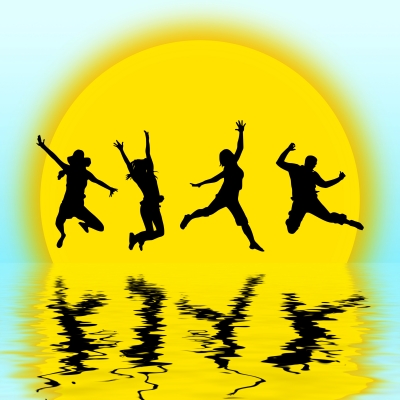 Spring 2015
CSE 373: Data Structures and Algorithms
43
Powers of 2
A bit is 0 or 1 (just two different “letters” or “symbols”)
A sequence of n bits can represent 2n distinct things
For example, the numbers 0 through 2n-1
210 is 1024 (“about a thousand”, kilo in CSE speak)
220 is “about a million”, mega in CSE speak
230 is “about a billion”, giga in CSE speak

Java: an int is 32 bits and signed, so “max int” is “about 2 billion”
          a long is 64 bits and signed, so “max long” is 263-1
Spring 2015
CSE373: Data Structures & Algorithms
CSE 373: Data Structures and Algorithms
Therefore…
Could give a unique id to…

Every person in the U.S. with 29 bits

Every person in the world with 33 bits

Every person to have ever lived with 38 bits (estimate)

Every atom in the universe with 250-300 bits

So if a password is 128 bits long and randomly generated, 
	do you think you could guess it?
Spring 2015
CSE373: Data Structures & Algorithms
CSE 373: Data Structures and Algorithms